Plan Estratégico Sectorial vigencia 2017
Tercer trimestre 2017
4.1.  Avance por Políticas de Desarrollo Administrativo - tercer Trimestre 2017
Avance Programado
Avance PES
64,1%
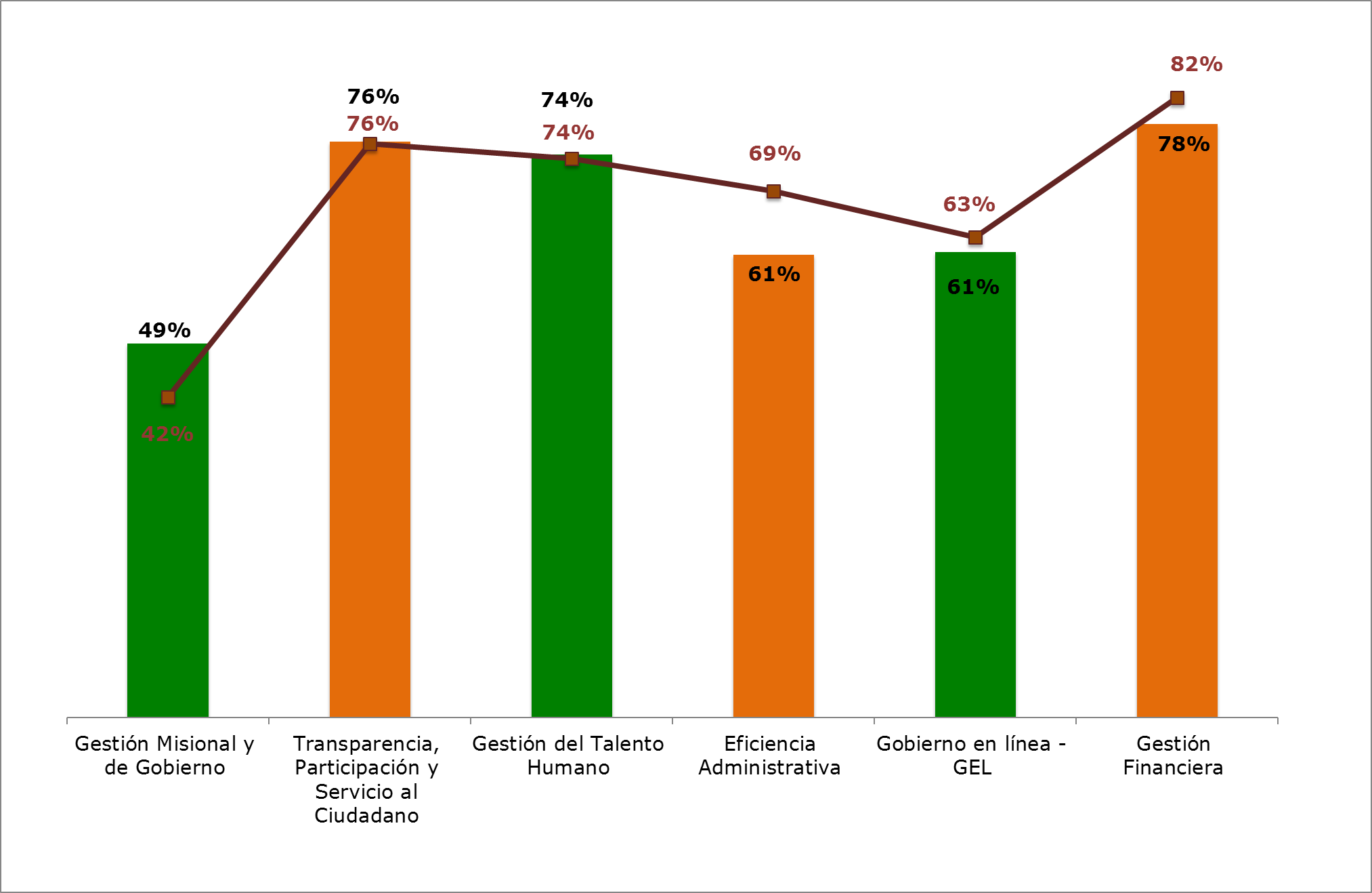 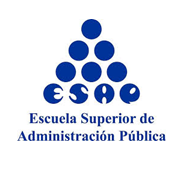 Convenciones
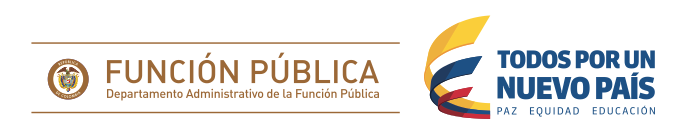 No aplica por rezago de información .
No presenta Rezago frente a lo programado. 
1 a 3 puntos por debajo del valor programado. 
4 a 10 puntos por debajo del valor programado  
Más de 10 puntos por debajo del valor programado